第一章 算法分析的数学基础
天津大学智能与计算学部 杨雅君
本章内容
复杂性函数的阶
和的估计与界限
递归方程
2
一些记号
3
复杂性函数的阶
渐近复杂性
当输入规模趋于极限情形时(相当大)的复杂性
表示复杂性阶的三个记号
T(n)=O(f(n))
若存在c > 0，和正整数n0≥1，使得当n≥n0时，有 T(n)≤c*f(n)成立。
给出算法复杂度的上界，不可能比c*f(n)更大
e.g. T(n)=3n3+2n2，取c=5，n0=1，f(n)=n3，则当n≥n0(=1)时，有3n3+2n2≤5n3 . ∴T(n)= O(n3)
4
复杂性函数的阶
渐近复杂性
当输入规模趋于极限情形时(相当大)的复杂性
表示复杂性阶的三个记号
T(n)=Ω(f(n))
若存在c > 0，和正整数n0≥1，使得当n≥n0时，有T(n)≥c*f(n)成立。
给出算法复杂度的下界，不可能比c*f(n)更小
e.g. T(n)=3n3+2n2，取c=3，n0=1，f(n)=n3，则当 n≥n0(=1)时，有3n3+2n2≥3n3，∴T(n)=Ω(n3)
5
复杂性函数的阶
渐近复杂性
当输入规模趋于极限情形时(相当大)的复杂性
表示复杂性阶的三个记号
T(n)=(f(n))
若存在c1,c2>0，和正整数n0≥1，使得当n≥n0时，总有 T(n)≤c1*f(n)且T(n)≥c2*f(n)成立，即T(n)=O(f(n))与T(n)=Ω(f(n))都成立。
给出了算法时间复杂度的上界和下界
e.g.T(n)= 3n3+2n2，c1=5，取c2=3，n0=1，f(n)=n3，则当n≥n0(=1)时，有3n3+2n2≤5n3及3n3+2n2≥3n3（无穷多个），∴T(n)=  (n3)
6
多项式时间与指数时间
设每秒可做某基本运算109次，n=60



两个结论
多项式时间的算法互相之间虽有差距，一般可接受
指数量级时间的算法对于较大的n无实用价值
7
和的估计与界限
8
和的估计与界限
9
和的估计与界限
10
和的估计与界限
11
和的估计与界限
12
和的估计与界限
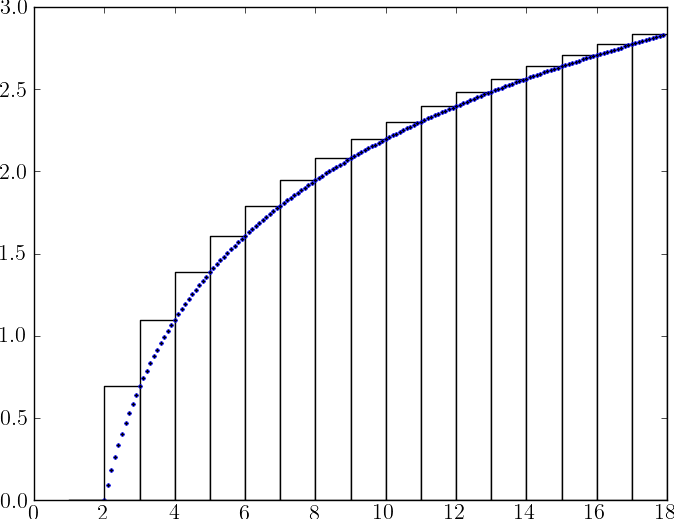 13
和的估计与界限
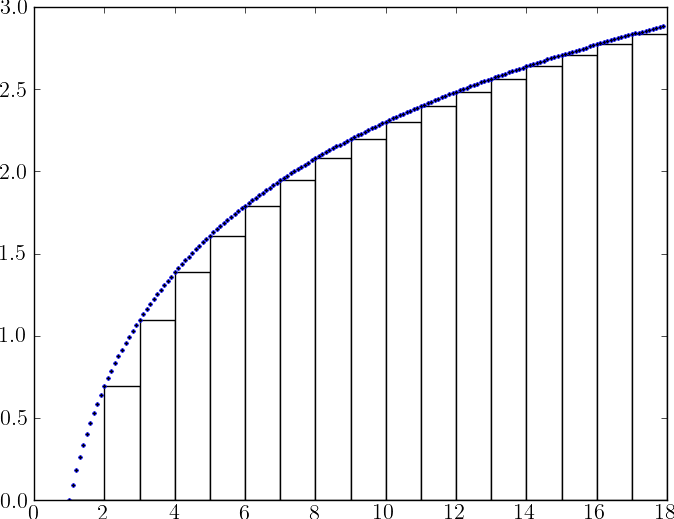 14
和的估计与界限
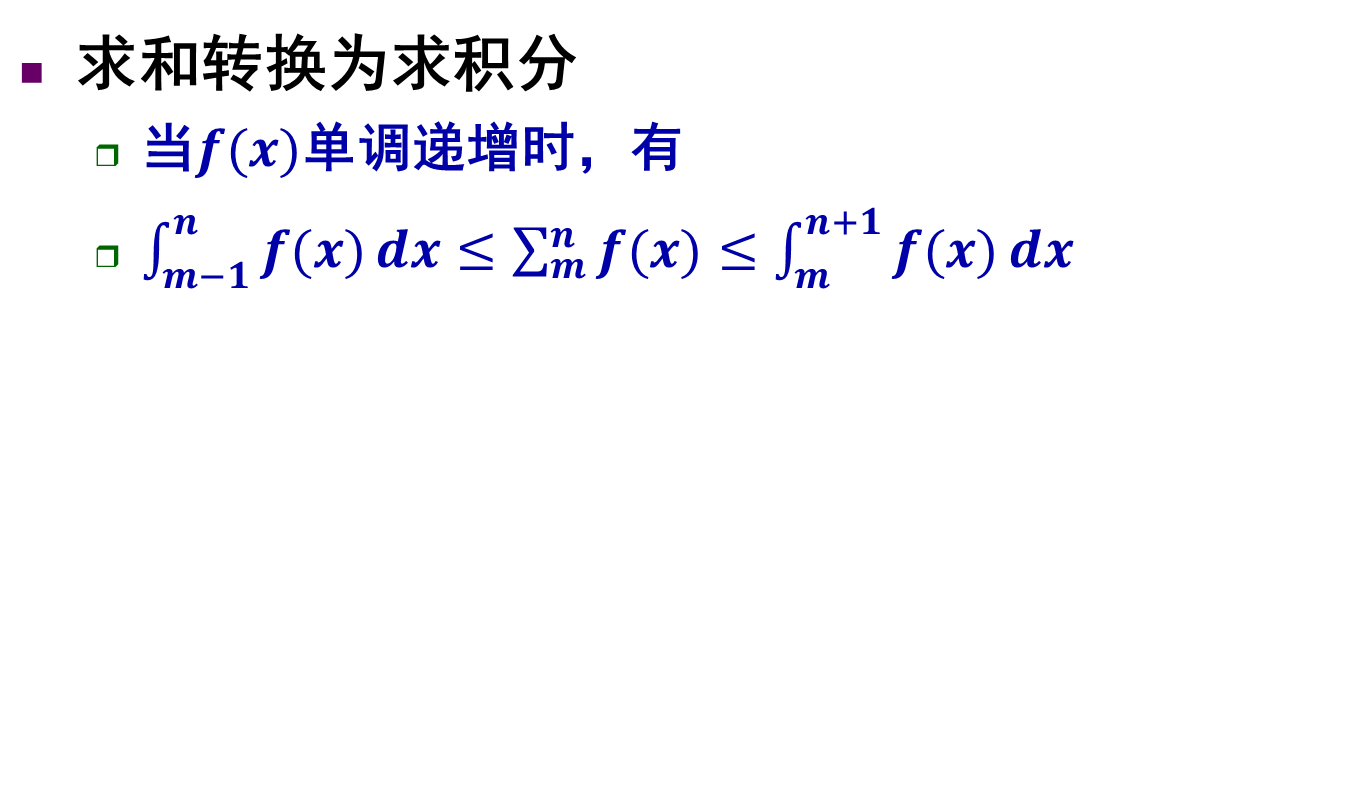 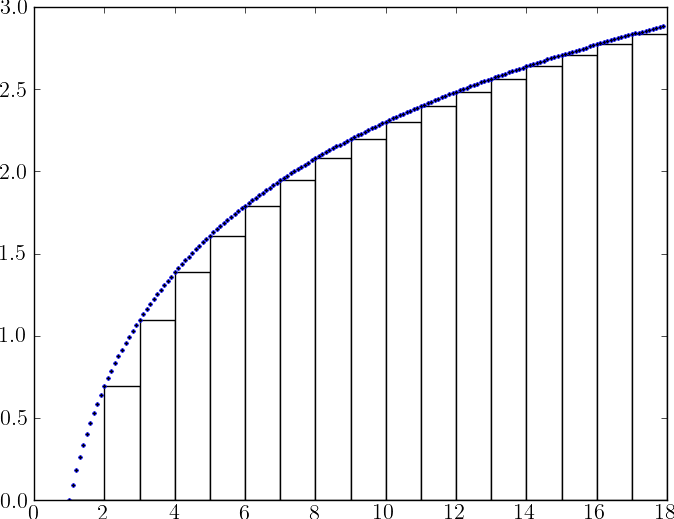 15
和的估计与界限
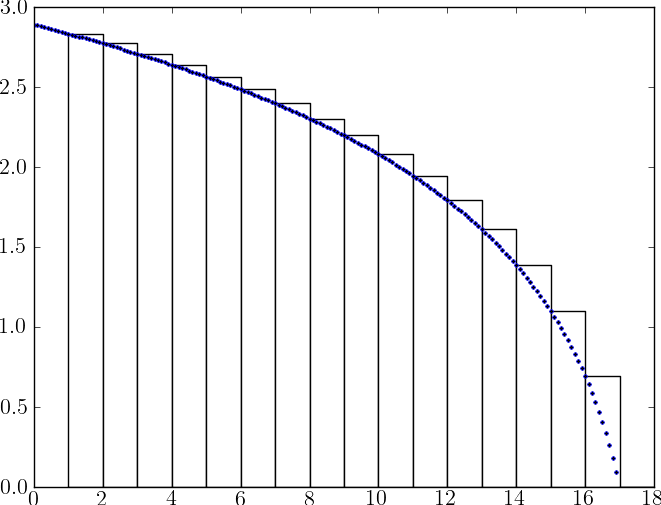 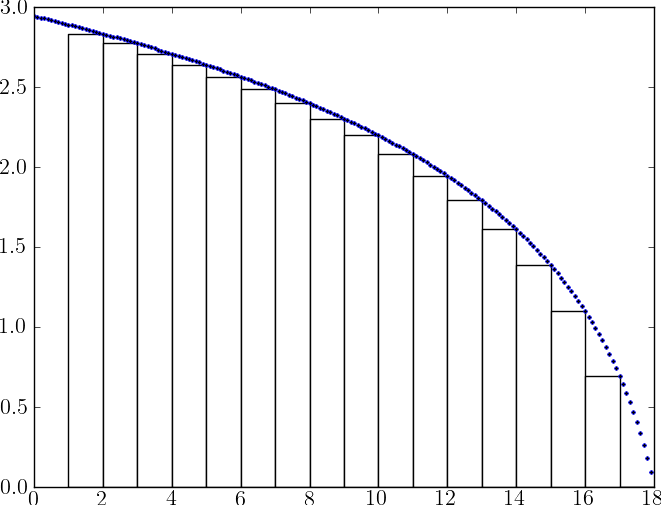 16
递归方程
17
递归方程
18
递归方程
19
递归方程
20
递归方程
21
递归方程
对于红色部分，Master定理无能为力
22
递归方程
对于红色部分，Master定理无能为力
23
递归方程
24
递归方程
25
递归方程
26
递归方程
27
落于此区域
Master定理证明
28
Master定理证明
29
Master定理证明
30
Master定理证明
31
递归方程
32
T(n)=7T(n/7)+n  
T(n)=8T(n/6)+n3/2logn
T(n)=2T(n1/3)+1
33